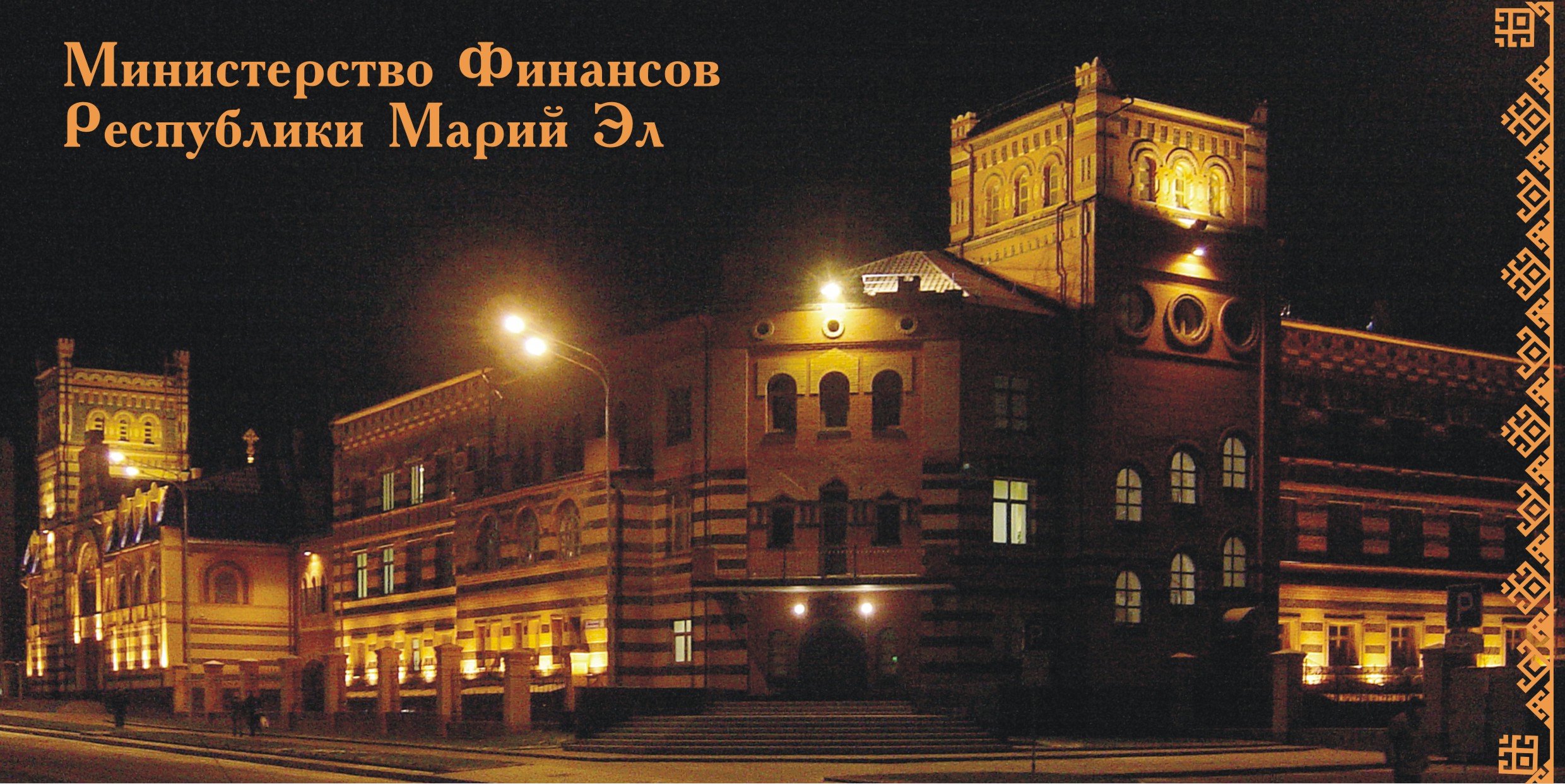 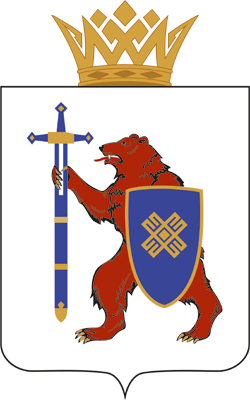 ИНФОРМАЦИОННЫЕ ТЕХНОЛОГИИ
Начальник отдела 
программного обеспечения автоматизированной системы финансовых расчетов
Поздеев Дмитрий Юрьевич
СЕМИНАР
7-8 февраля 2013
Исполнение 
консолидированного бюджета Республики Марий Эл
в единой базе данных
Варианты централизации: файловый обмен
ФО1
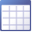 Минфин РМЭ
ФО2
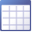 ФО…
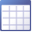 ФО17
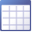 [Speaker Notes: Требуется наличие грамотного ИТ-специалиста в МО для обслуживания БД и обновления ПО. Общая численность ИТ специалистов высокая.]
Варианты централизации: WEB технологии
ФО 1
Интер-нет
Минфин РМЭ
ФО 2
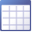 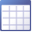 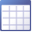 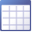 ФО …
МО 17
[Speaker Notes: Нет необходимости в грамотном ИТ-специалисте для обслуживания БД и установки обновлений ПО.
Численность ИТ специалистов уменьшается за счет МО, но в субъекте их количество увеличивается.]
Варианты централизации: SMART технологии
КЭШ
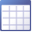 ФО 1
Интер-нет
Минфин РМЭ
ФО 2
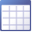 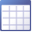 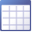 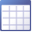 ФО …
ФО 17
[Speaker Notes: Возможность оффлайн работы обеспечивается за счет кэша в МО, где находиться информация НСИ для ввода данных и куда может производиться сохранение информации во время отсутствия связи с центральной БД.
Если канал связи надежен – возможно работа без кэша в режиме «онлайн»]
СВОД 
консолидированной отчетности в масштабе субъекта Российской Федерации
ПАКЕТЫ ОТЧЕТНОСТИ
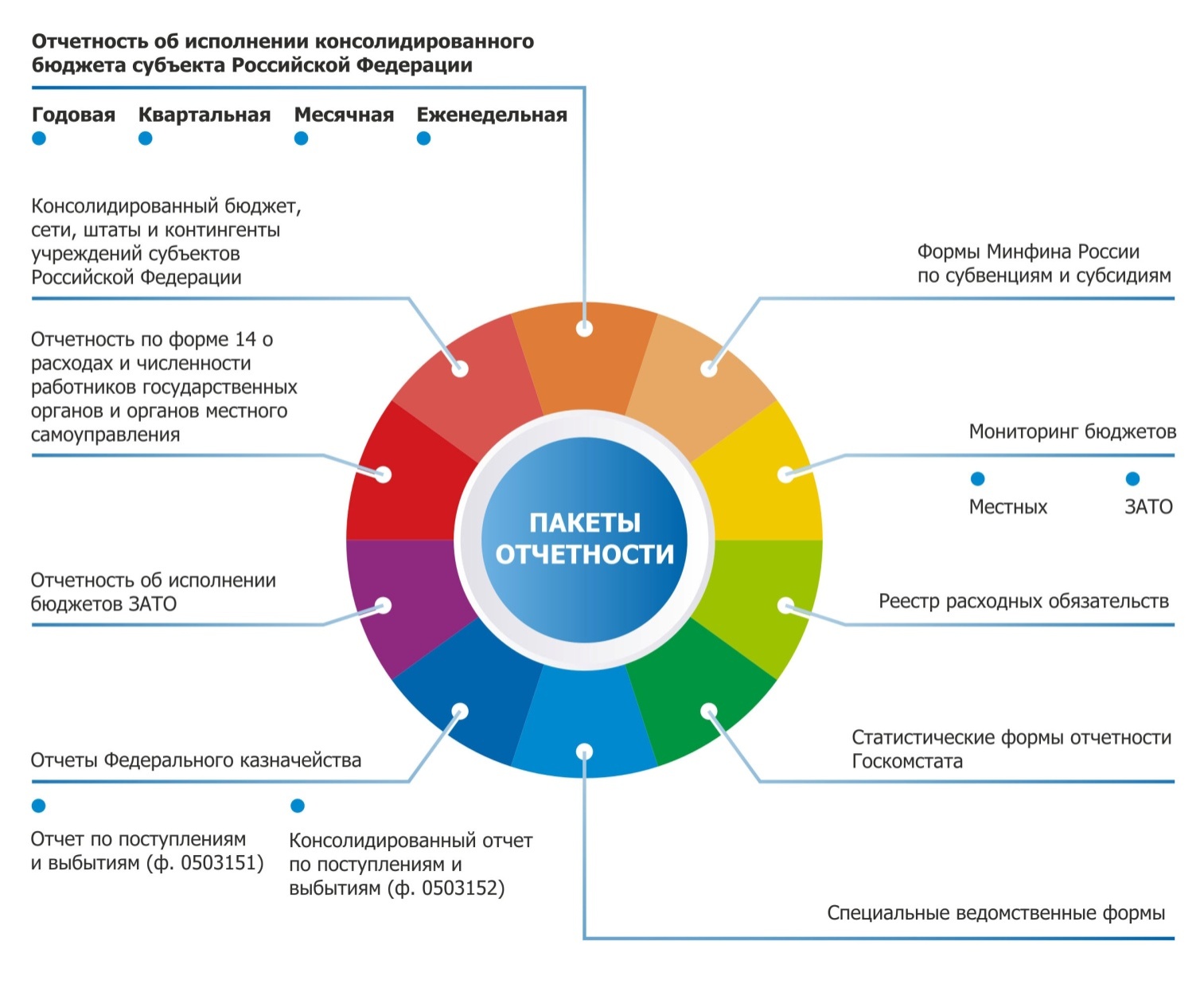 ВОЗМОЖНОСТИ КОМПЛЕКСА
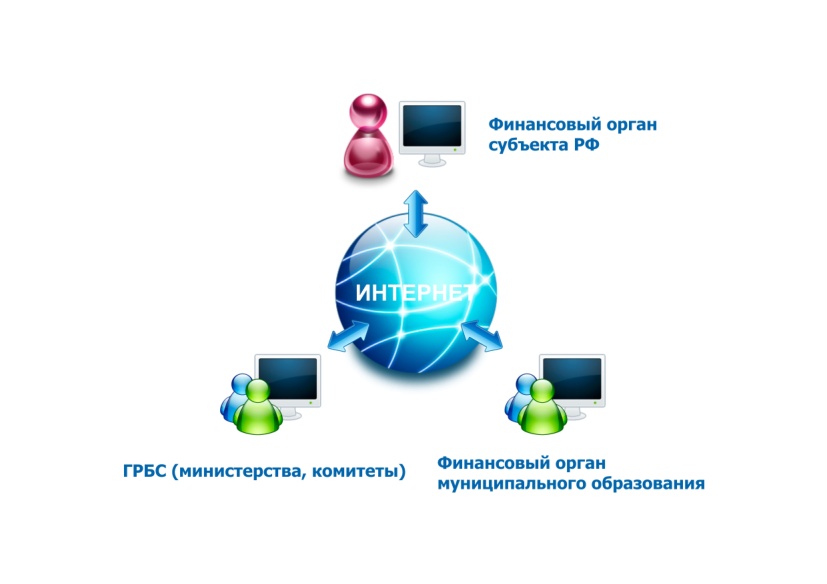 Удалённое формирование отчётности в WEB-технологии (Свод-WEB) позволяет пользователям даже в самом отдалённом районе субъекта формировать отчётность в единой базе по Интернету, производить контроль и анализ.

Эта технология позволяет значительно разгрузить финансовые органы субъекта Российской Федерации и на порядок повысить эффективность процесса сбора отчётности.
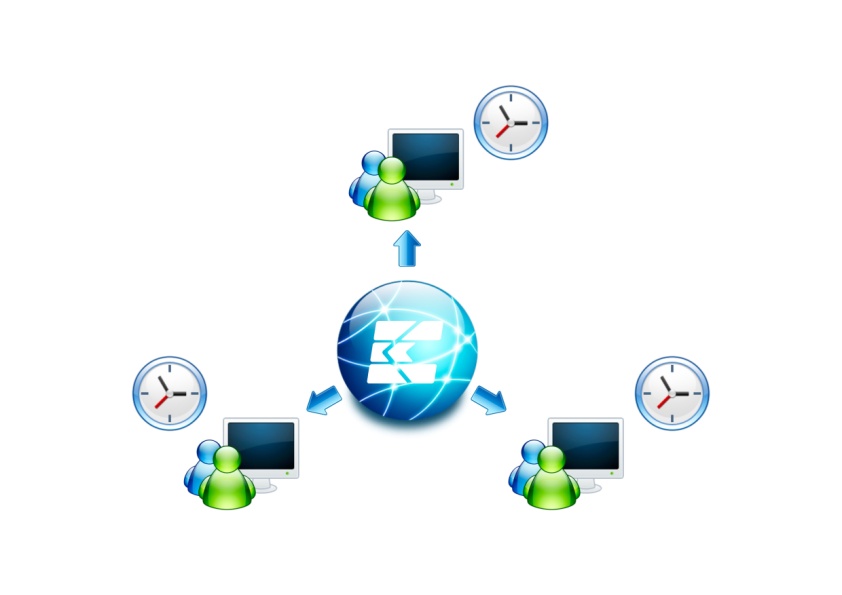 Контрольные соотношения, содержащиеся в комплексе Свод-WEB соответствуют контрольным соотношениям программного обеспечения принимающей стороны (Министерства Финансов  и Федерального Казначейства).

Автоматическое обновление с официального сайта компании обеспечивает постоянную актуальность и полное соответствие форм, контрольных соотношений и бланков утверждённым Минфином России.
ВОЗМОЖНОСТИ КОМПЛЕКСА
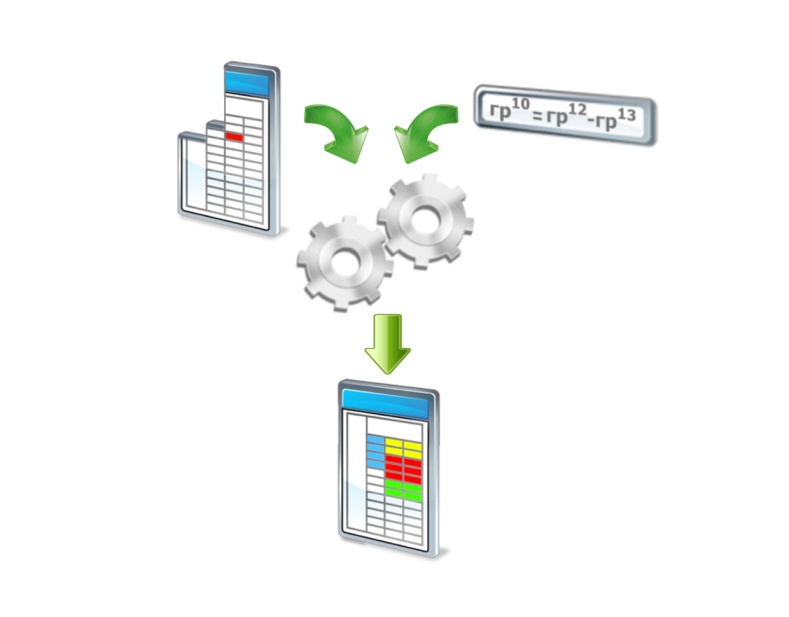 Консолидация.
Автоматическая консолидация (взаимоисключение связанных показателей) избавляет пользователей Свод-WEB от необходимости производить эту трудоёмкую операцию вручную. Использование этого механизма обеспечивает максимум экономии времени и отсутствие ошибок.
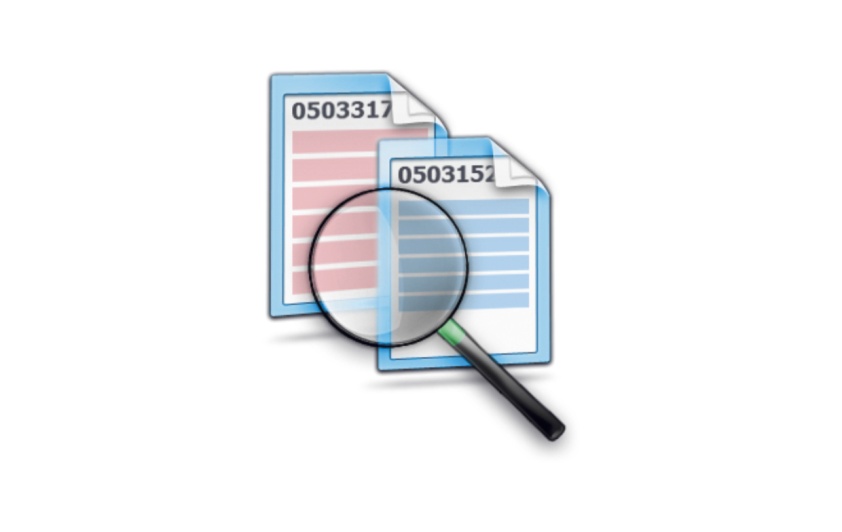 Автоматическая сверка показателей с формами органов Федерального казначейства. 
Механизм междокументного контроля позволяет автоматически производить сверку отчёта по поступлениям и выбытиям органа Федерального казначейства с отчётом об исполнении бюджета финансового органа субъекта. При этом формируется протокол с указанием обнаруженных отклонений.
Особенности нового 
программного комплекса
«Свод-СМАРТ»
Переход на технологию СМАРТ позволит
Финансовые органы 30 субъектов сдали годовой отчет за 2010 год, применяя только ПК «Свод-WEB».
Программный комплекс «WEB-Торги-КС»
Решаемые задачи
Автоматизация процессов планирование закупок, взаимная увязка            с процессами исполнения бюджета;

Подтверждение обеспеченности бюджетными ассигнованиями                 из системы исполнения бюджета «Бюджет-КС»;

Резервирование средств в системе исполнения бюджета;

Автоматизированный обмен электронными документами с ООС;

Контроль исполнения контрактов;

Формирование  аналитической  отчетности,  мониторинг эффективности  закупок   в  любой  момент  времени;

Контроль за соблюдением норм действующего законодательства;
Интеграция с системой исполнения бюджета
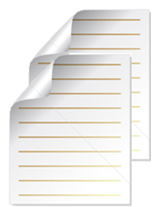 1
2
Автоматический контроль по лимитам и бюджетной росписи
Резервирование средств
Снятие сэкономленных   средств с резервирования
- Формирование заявок на финансирование
Контроль исполнения   
государственных контрактов
 Контроль финансирования
государственных контрактов
 - Гарантия наличия средств
 при финансировании
 государственных контрактов
Заявка на закупку
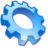 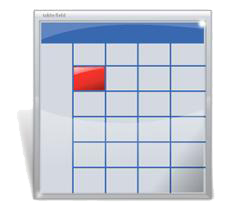 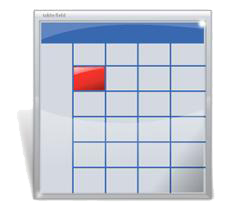 ПК WEB-Торги-КС
ПК Бюджет-КС
Подсистема интеграции
4
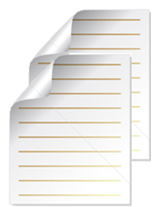 3
Сведения о заключенных
 контрактах
Схема  работы  казенных  учреждений  и  органов исполнительной  власти  Республики  Марий  Эл
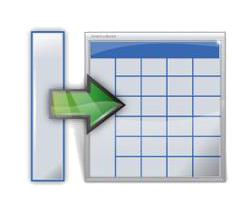 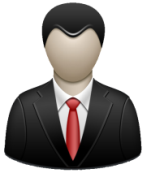 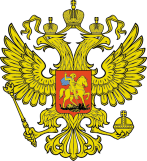 ПК 
WEB-Торги-КС
ОФ zakupki.gov.ru
ГРБС
5
6
4
1
3
Сведения о контракте
План-график
размещения 
заказа
Заявка на закупку
Сведения о контракте
Предварительная заявка на закупку
Бюджетная роспись
Лимиты БО
Извещение
Заявка на финансирование
по 03 л/с
Распоряжение о зачисление средств на 03 л/с
Расходное расписание
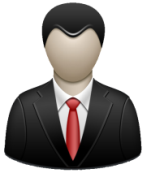 л/с Получателя БС
КБК
Суммы
10
ПБС
7
2
9
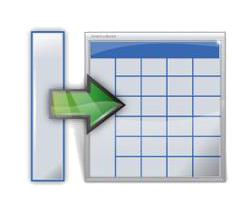 ПК 
Бюджет-КС
8
Государственная информационная система 
о государственных и муниципальных платежах (ГИС ГМП)
Основная цель создания ГИС ГМП

Наличие единого источника сведений о фактах оплаты заявителями платежей при получении государственных и муниципальных услуг, без истребования с заявителя документов, подтверждающих оплату
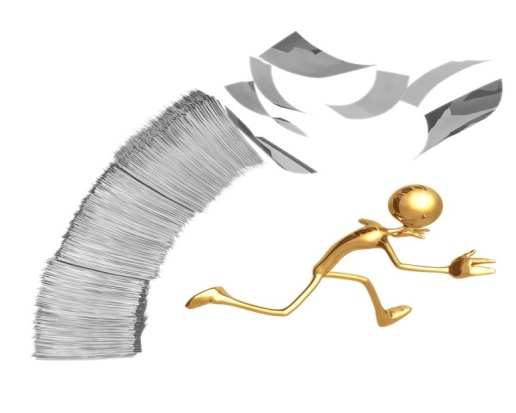 Основной функционал ГИС ГМП

 Получение от организации, оказывающей государственные и муниципальные услуги, и передача по запросу участника информации о начислениях оплаты за оказание услуг 

 Получение от операторов по переводу денежных средств и передача участникам информации о приеме к исполнению распоряжений заявителей об оплате
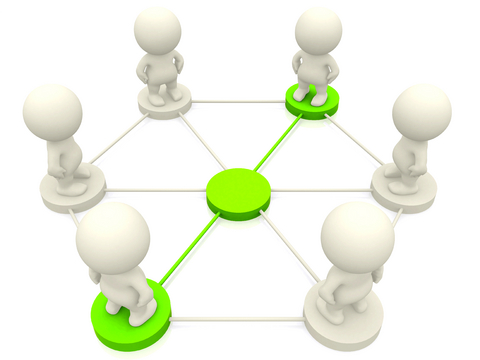 Этапы подключения участника
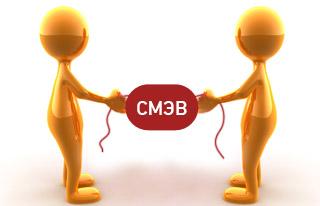 Подключение участника к  СМЭВ / РСМЭВ
(информация по порядку подключения – smev.gosuslugi.ru)
Получение   участником *  сертификата   электронной   подписи
(перечень удостоверяющих центров, выдающих сертификаты усиленной 
квалифицированной подписи, входящих в единое пространство доверия – http://www.reestr-pki.ru/tsl.html)
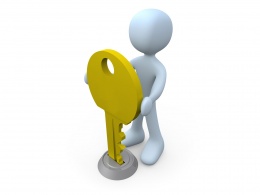 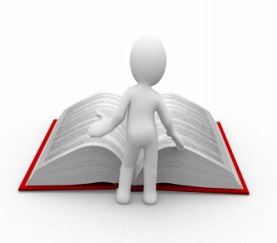 Приведение   используемых   информационных   систем   в   соответствие форматам передачи данных версии 1.15 электронного сервиса SID0003572 (информация по форматам: http://www.roskazna.ru/gis-gmp/
Предоставление участником документов в территориальный орган Федерального казначейства , 
документы  для УНИФО   http://www.roskazna.ru/proekt-sistema-ucheta/
документы для ГИС ГМП http://www.roskazna.ru/gis-gmp/
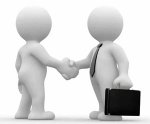 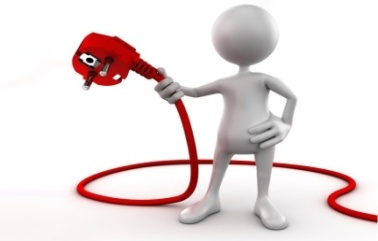 Регистрация, тестирование и подключение участника
17
СМЭВ – система межведомственного электронного взаимодействия

Основное требований наличие защищенного соединения для работы в системе.
Оно осуществляется при помощи аппаратно-программного комплекса VipNET,  включает в себя VIPNET координатор (своеобразный сервер для организации зашифрованного интернет соединения между организацией и провайдером) и VipNet Client (программный продукт позволяющий определенным компьютерам входить в защищенную сеть с помощью аутентификации пользователя).

Каждый пользователь ГИС-ГМП имеет свой уникальный идентификатор (цифровую подпись ) формируемую по запросу через Департамент информатизации и связи, путем заявки на получение подписи конкретным пользователем. Пользователь предоставляет от себя: ФИО, место работы, должность, контактная информация и номер страхового свидетельства, как персональный идентификатор личности.
Получив и используя цифровую подпись, пользователь может заходить на электронный сайт СМЭВ, в свой личный кабинет, где ему доступны документы для работы, возможность формирования запросов и ответов на сторонние запросы.
Универсальная электронная карта как новый шаг в развитии социальных карт
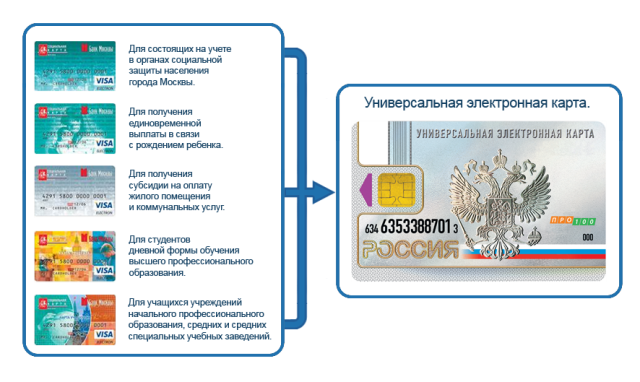 Универсальная электронная карта (УЭК) становится единым федеральным стандартом идентификации гражданина для получения им в электронном виде государственных, муниципальных и иных услуг
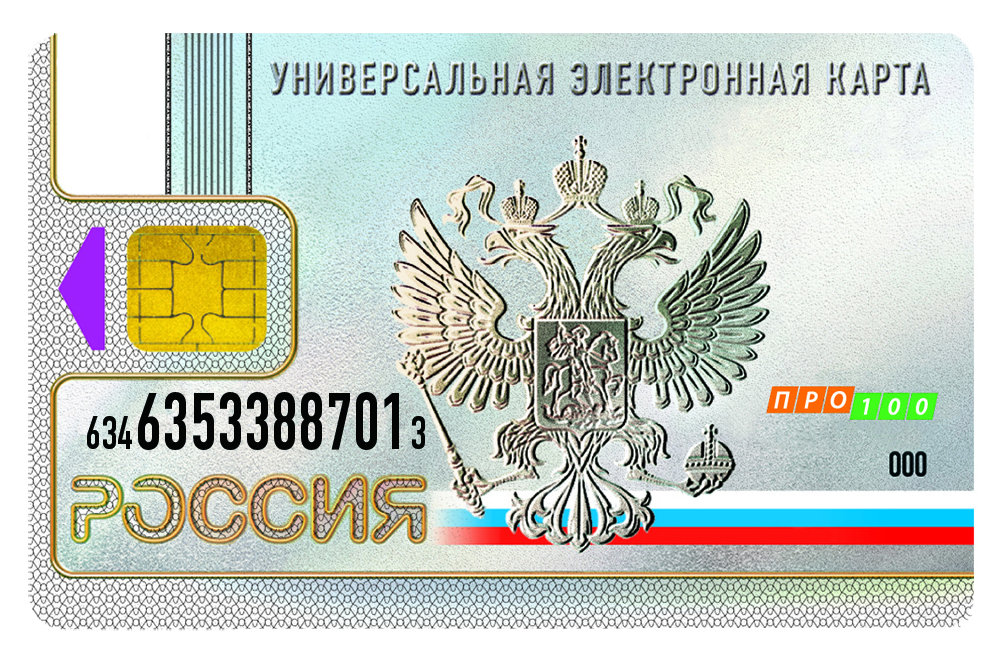